Les compléments à 10
Mémorisation
Entrainement 1
Entrainement 2
Mémorisation
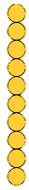 10 + 0
9 + 1
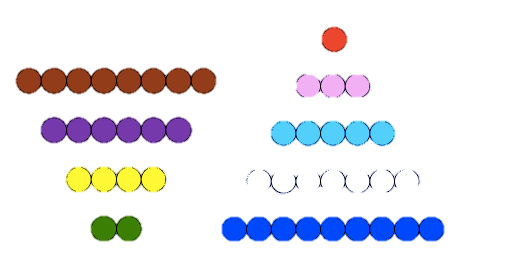 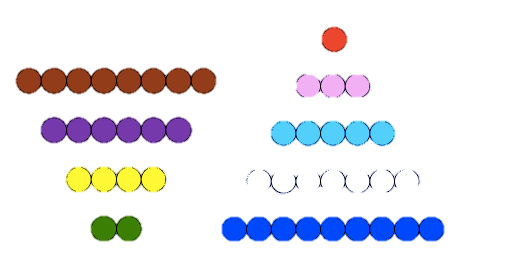 8 + 2
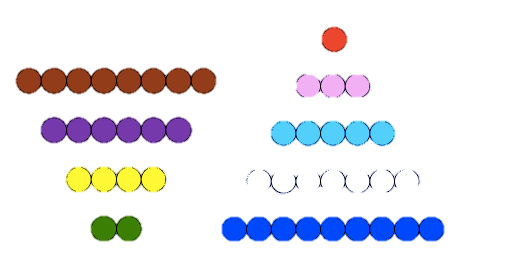 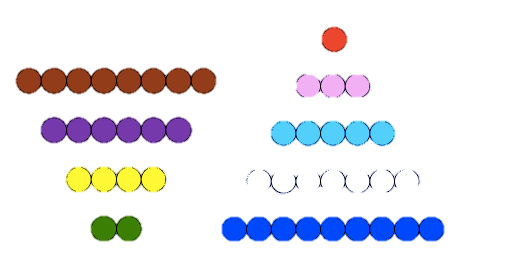 7 + 3
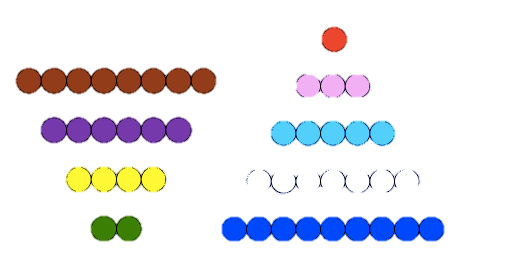 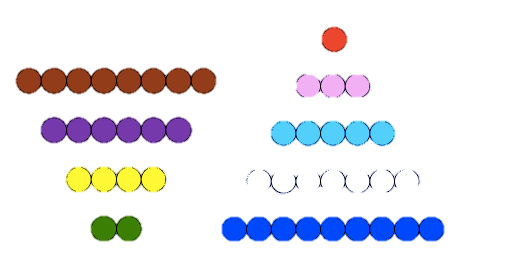 6 + 4
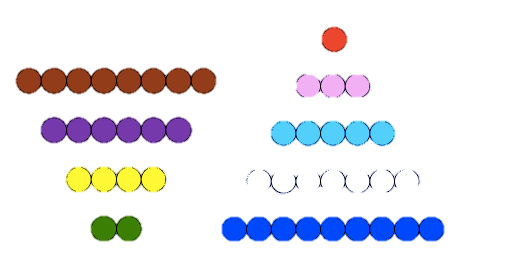 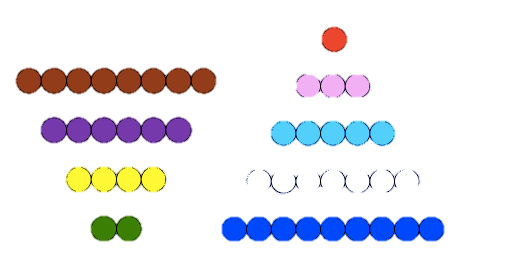 5 + 5
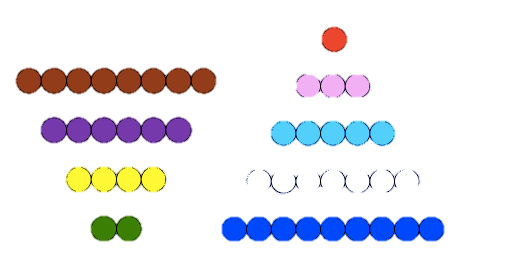 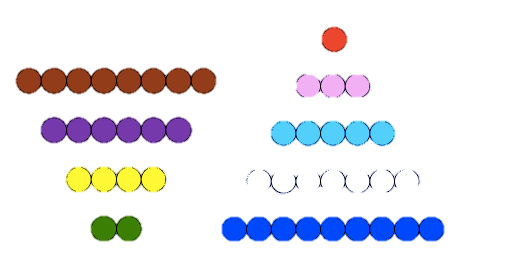 4 + 6
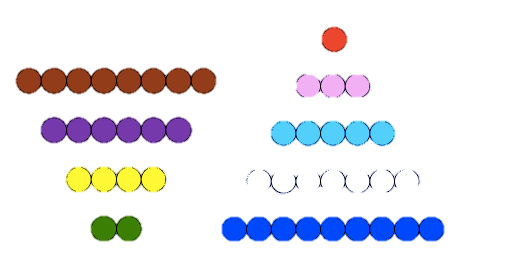 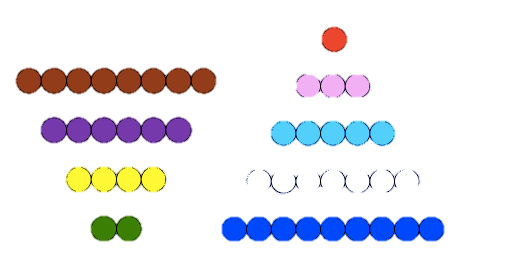 3 + 7
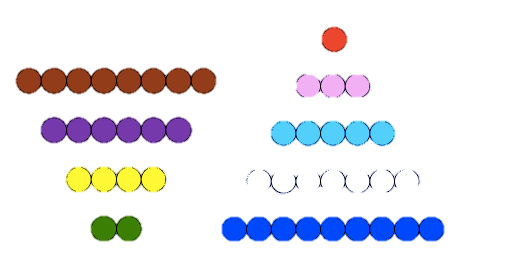 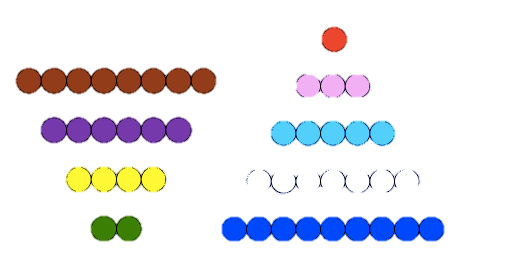 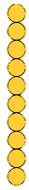 2 + 8
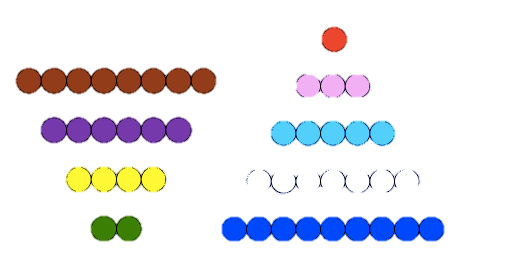 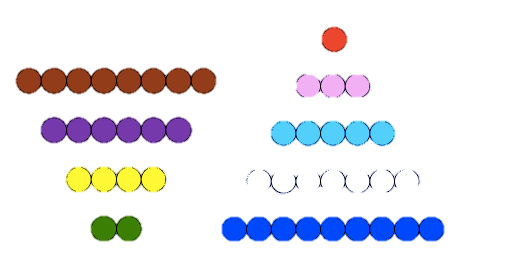 1 + 9
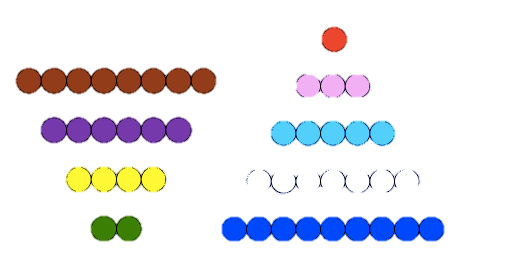 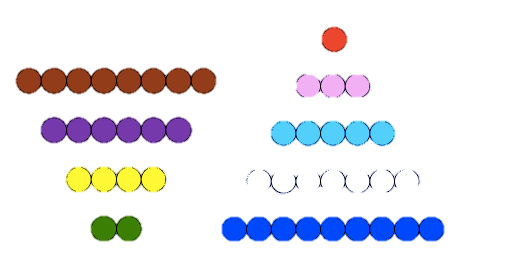 0 + 10
1
2
3
4
5
6
7
8
9
5
Pour faire 10 :
+
+
+
+
+
Entrainement 1
2
8 + …. =10
5
5 + …. =10
4
6 + …. =10
1
9 + …. =10
3
7 + …. =10
0
10 + …. =10
2
…. + 8 =10
4
…. + 6 =10
7
…. + 3 =10
1
…. + 9 =10
10
…. + 0 =10
5
…. + 5 =10
Entrainement 2
8
2 + …. =10
5
5 + …. =10
6
4 + …. =10
9
1 + …. =10
7
3 + …. =10
10
0 + …. =10
8
…. + 2 =10
6
…. + 4 =10
3
…. + 7 =10
9
…. + 1 =10
0
…. + 10 =10
5
…. + 5 =10